МБДОУ «Детский сад №16 «Красная Шапочка» города Новочебоксарска Чувашской Республики
«МОРСКОЕ  ПУТЕШЕСТВИЕ»
Воспитатель: Захаркина Н.А.
Новочебоксарск, 2021
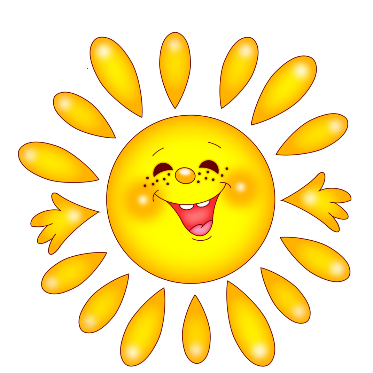 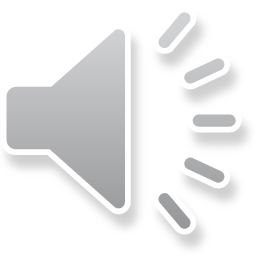 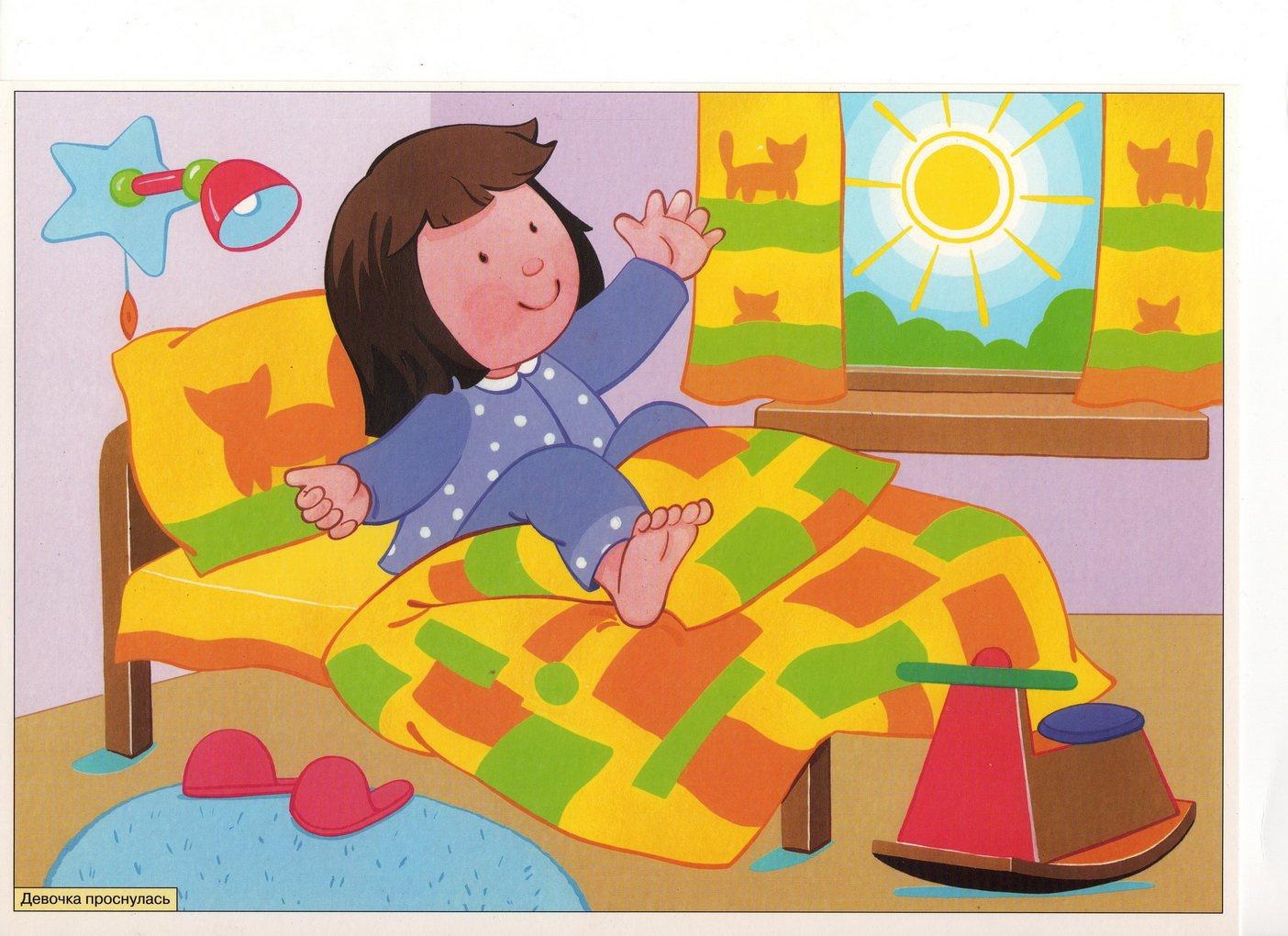 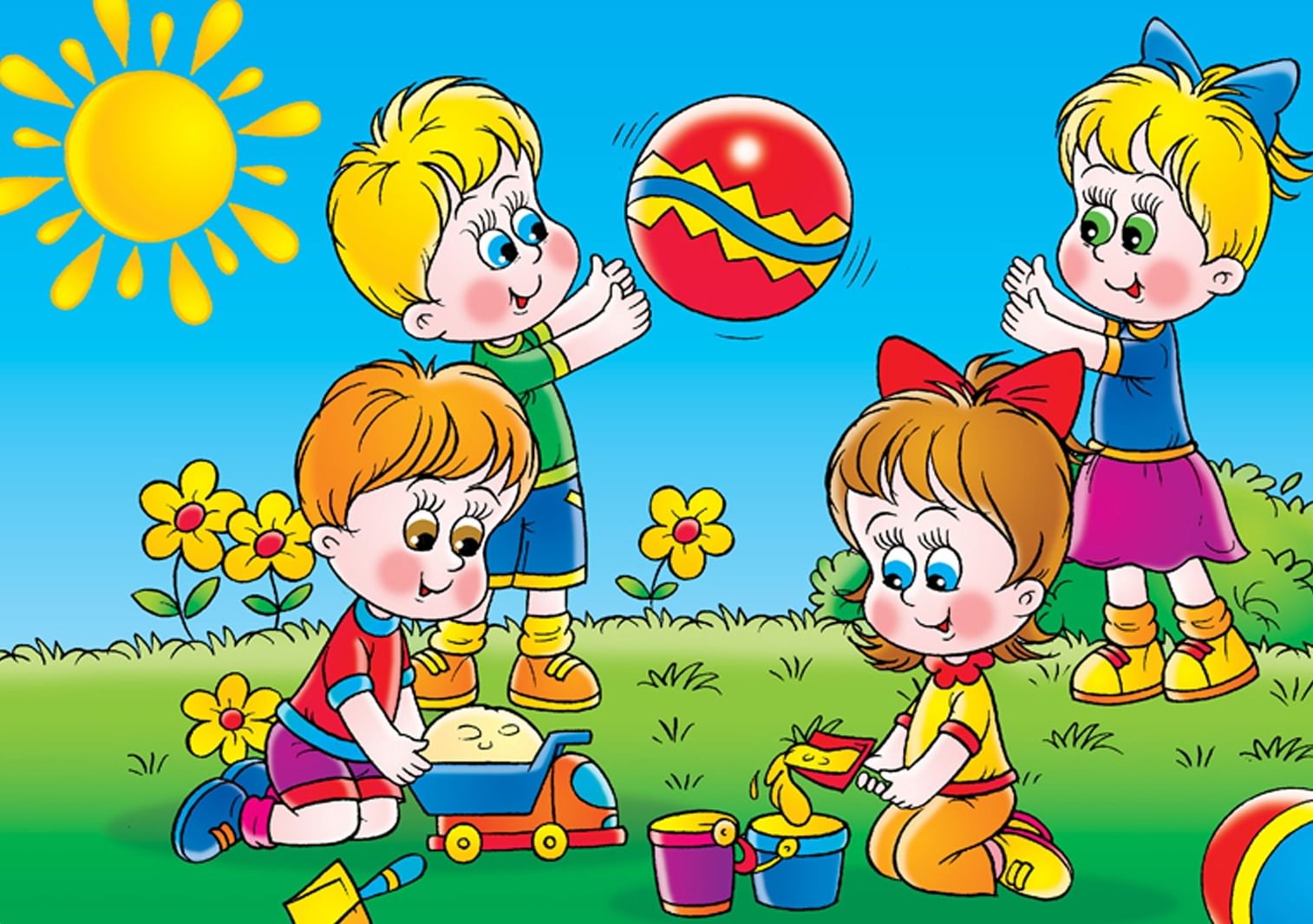 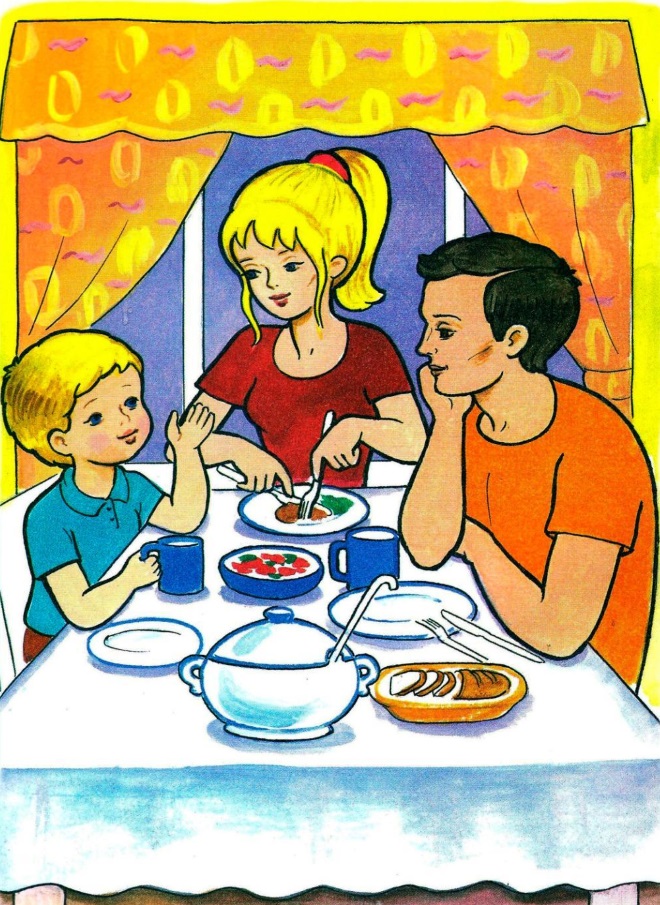 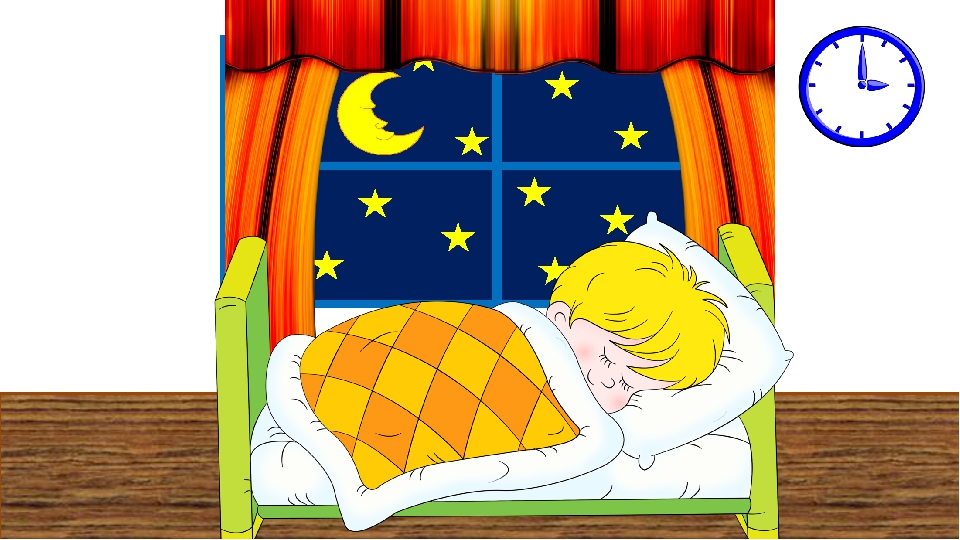 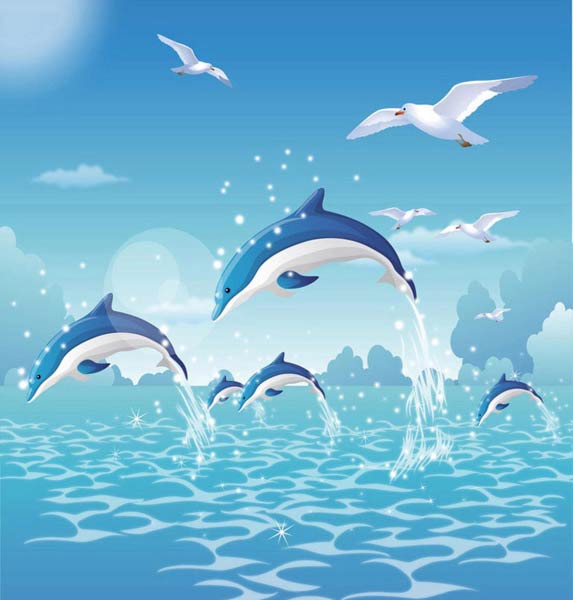 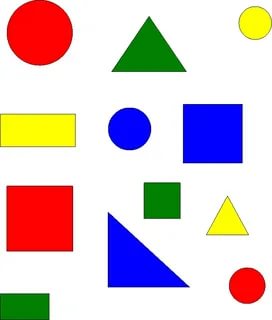 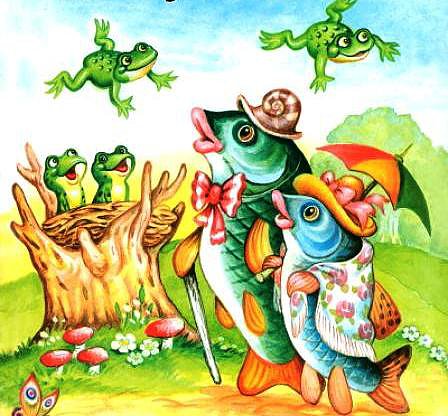 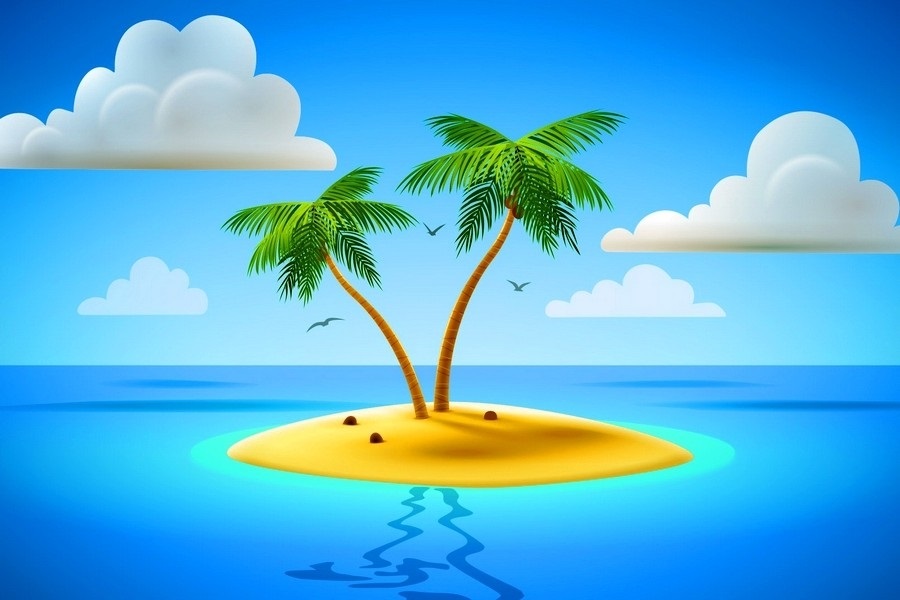 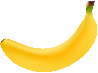 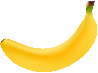 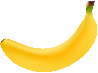 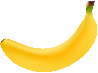 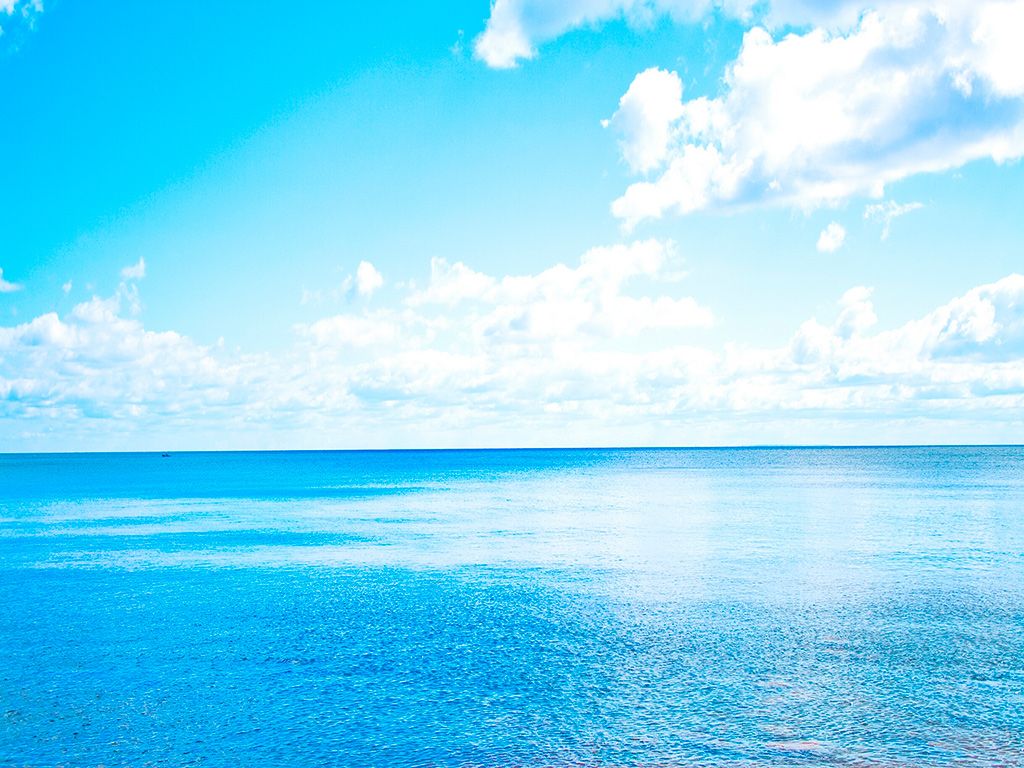 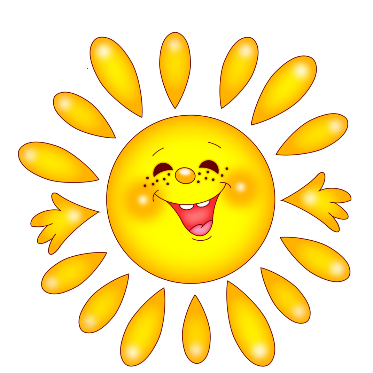 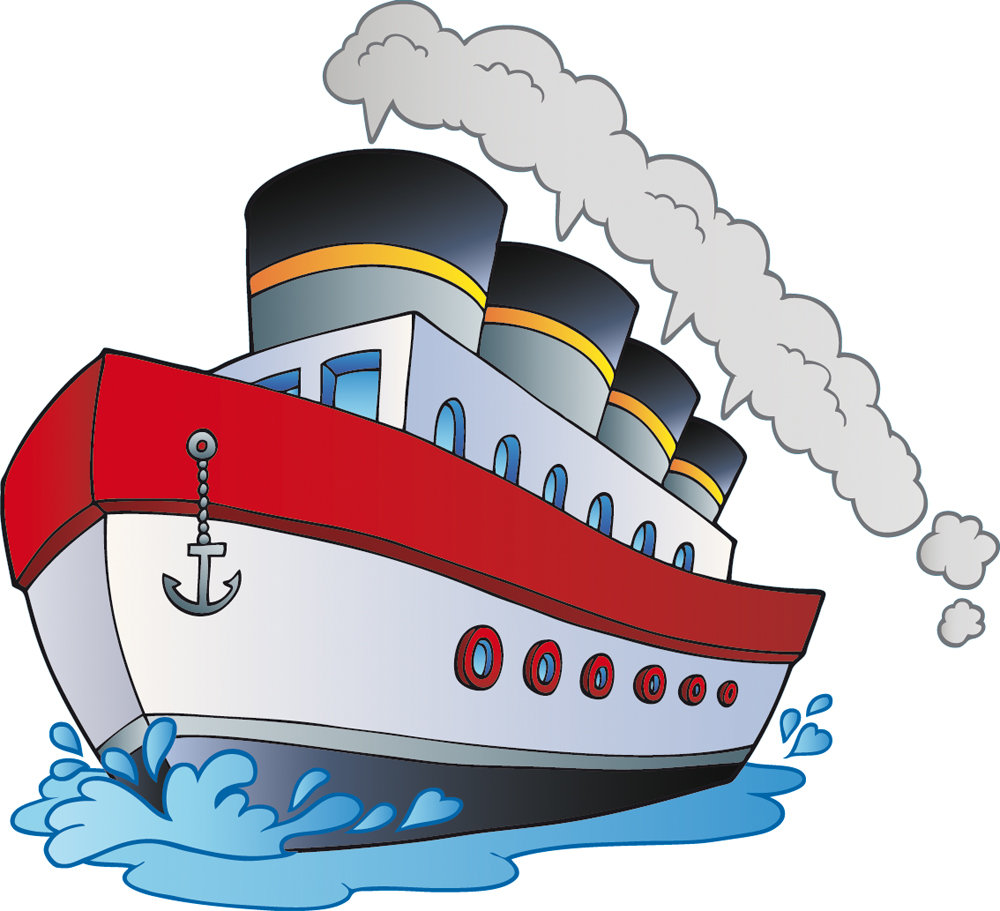 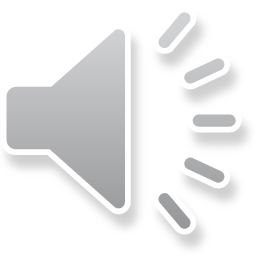